■  카드사 등록 불가 업종
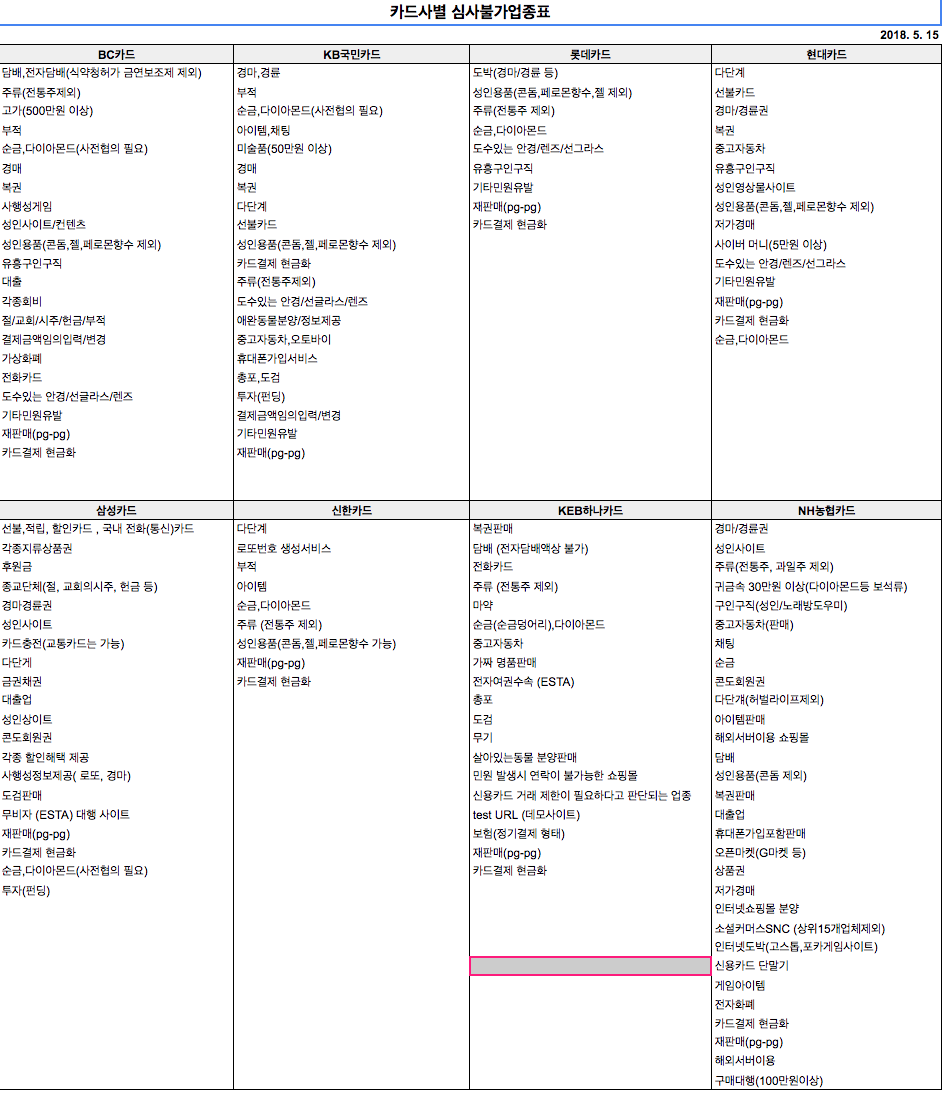 ■  카드사 등록 불가 업종
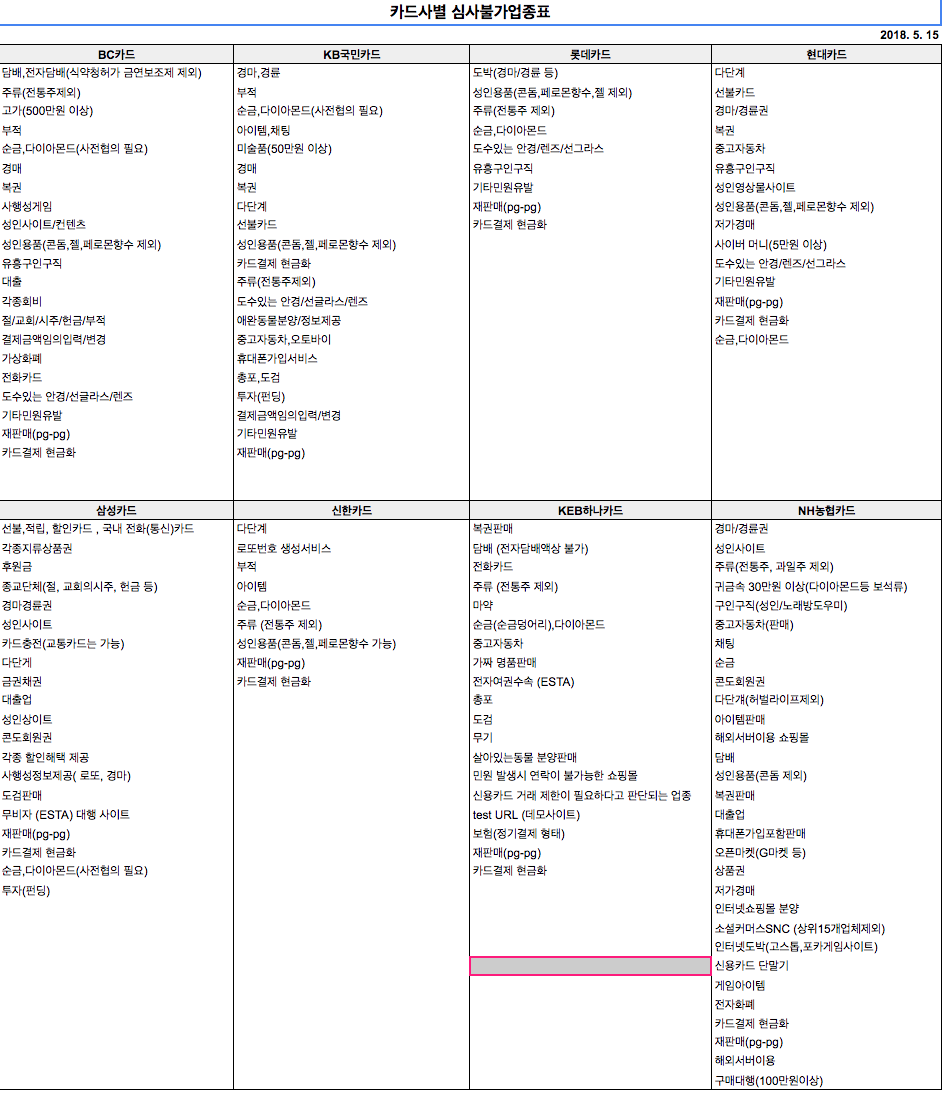